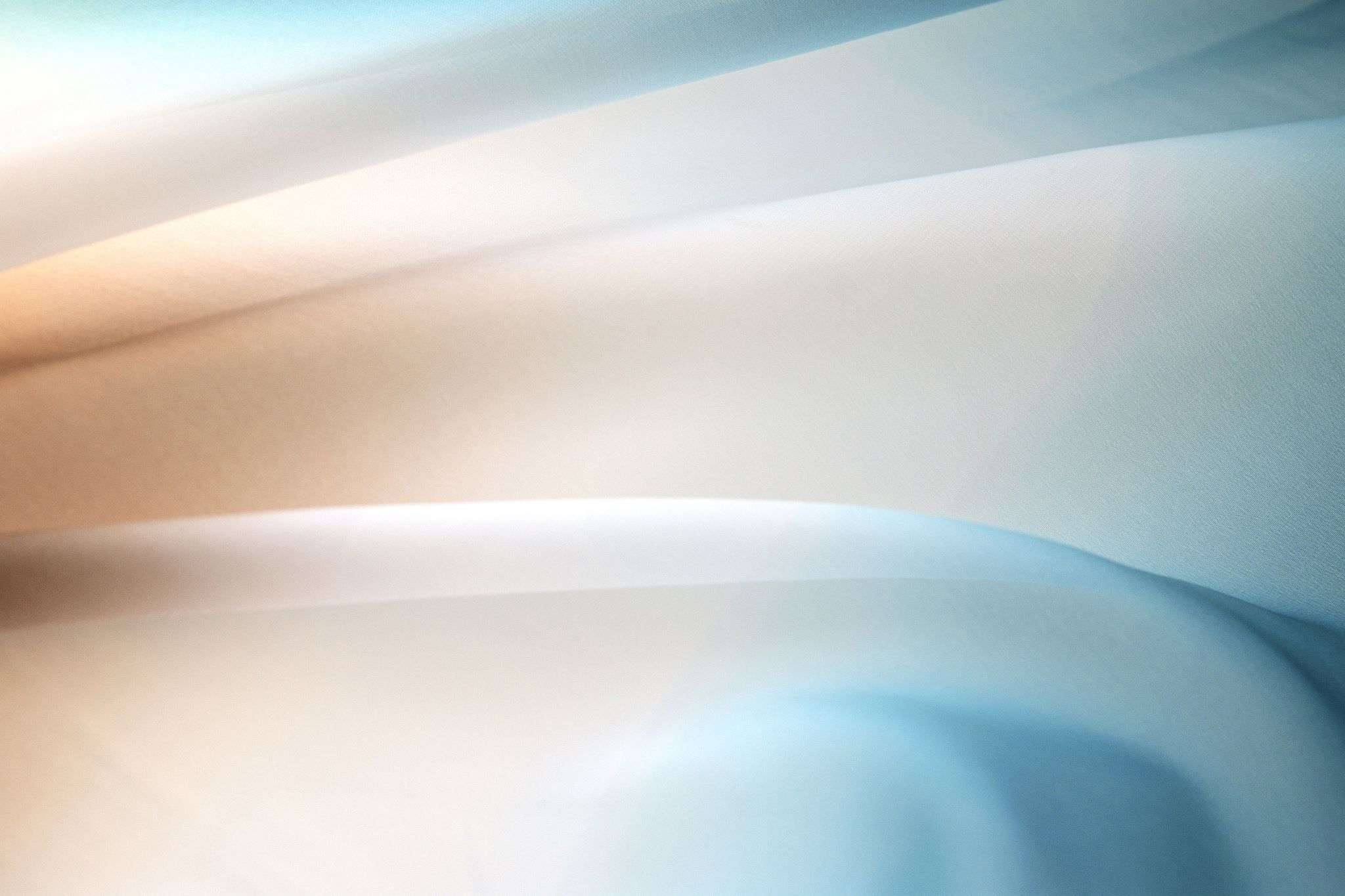 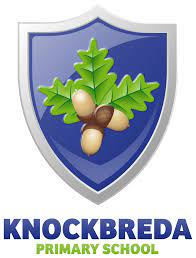 Primary 2
Forest School Diary 2024/2025
Mrs Gamble
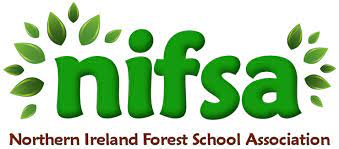 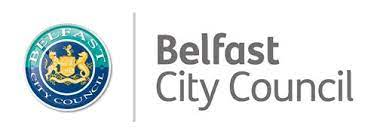 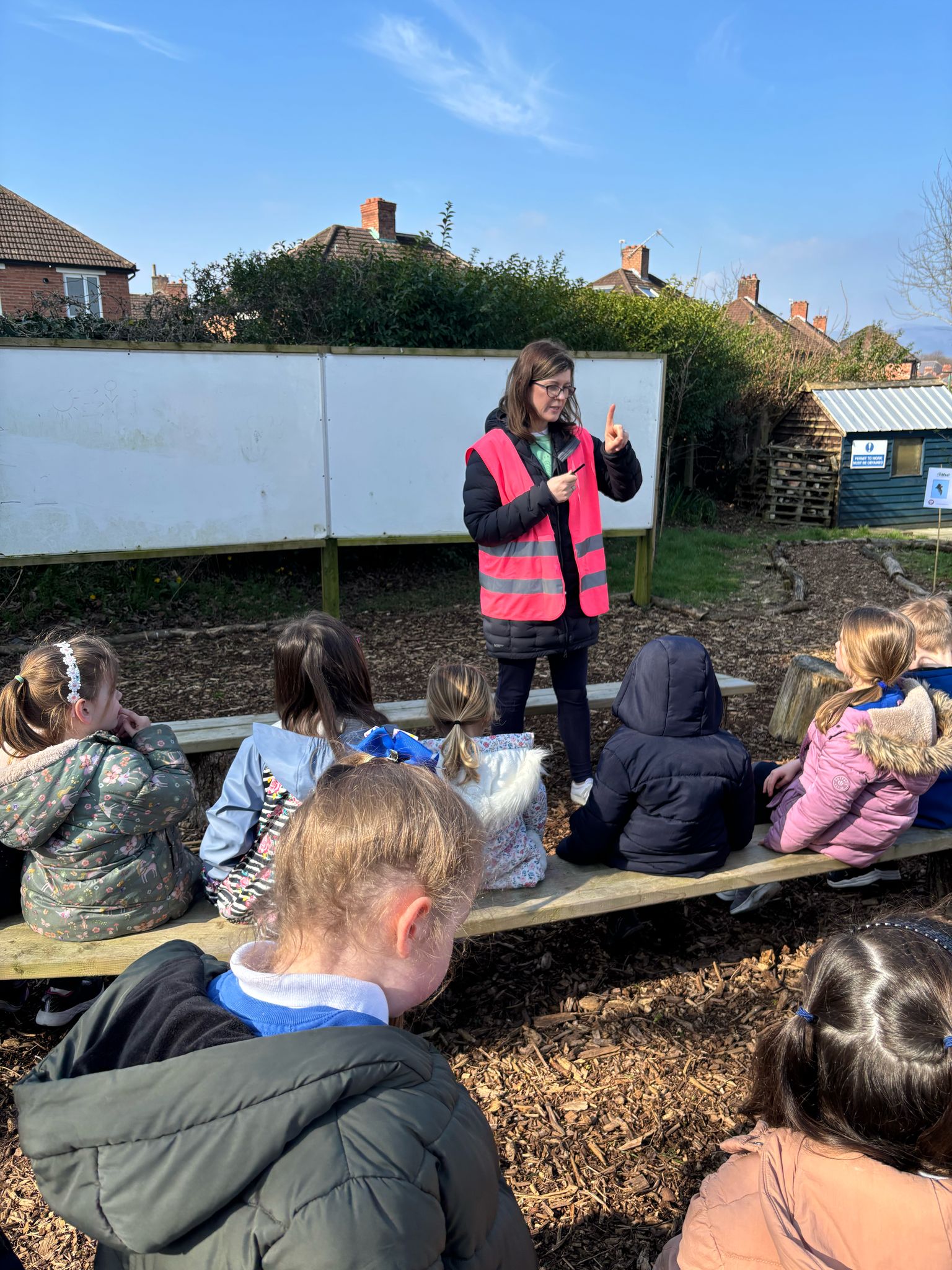 Lesson 6 – Wednesday 19th March 2025
We met in our circle, to talk about our activity and our forest school rules. 

1 whistle – freeze
2 whistles – return

Agreed to have fun, learn and leave no trace
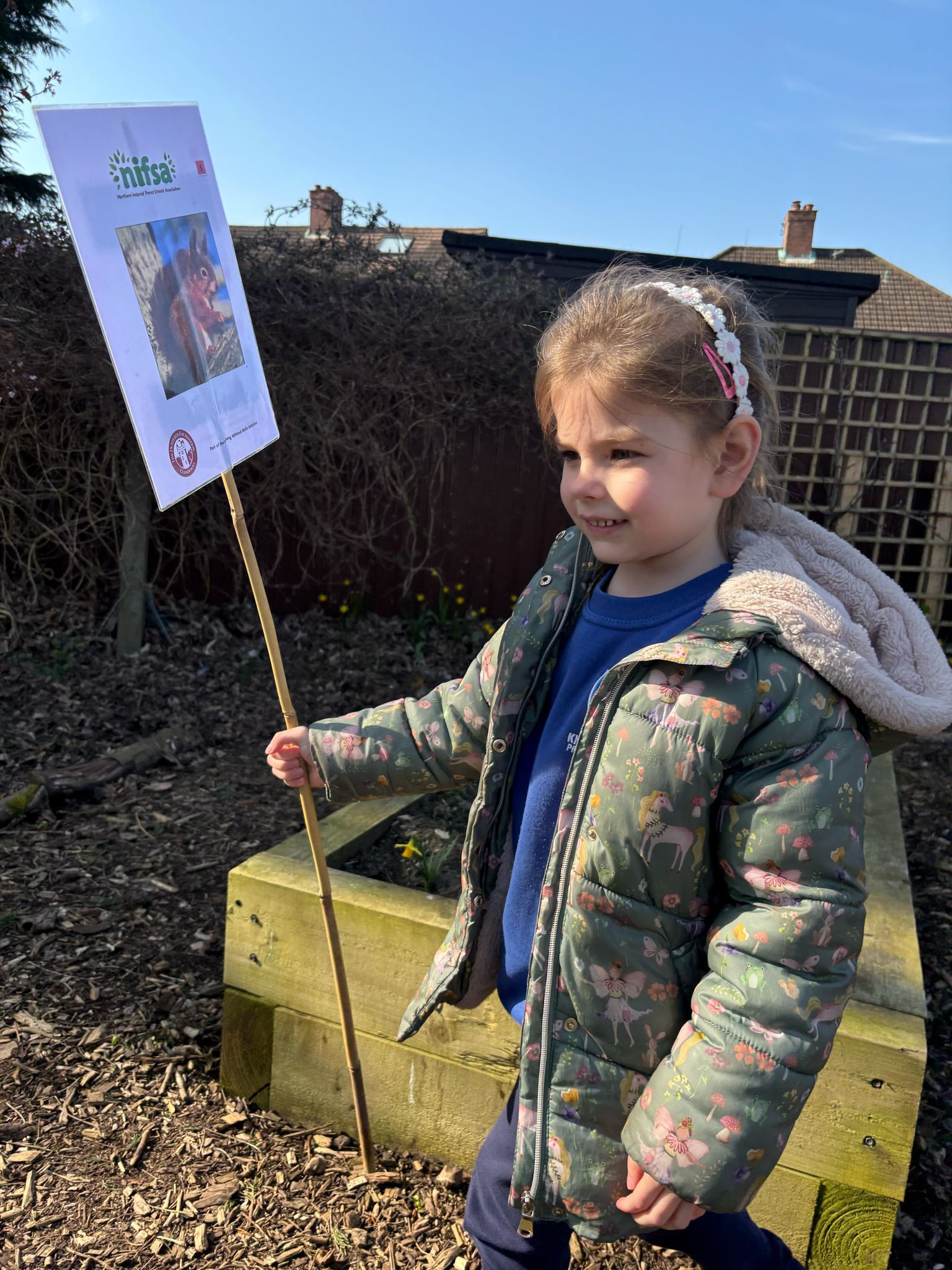 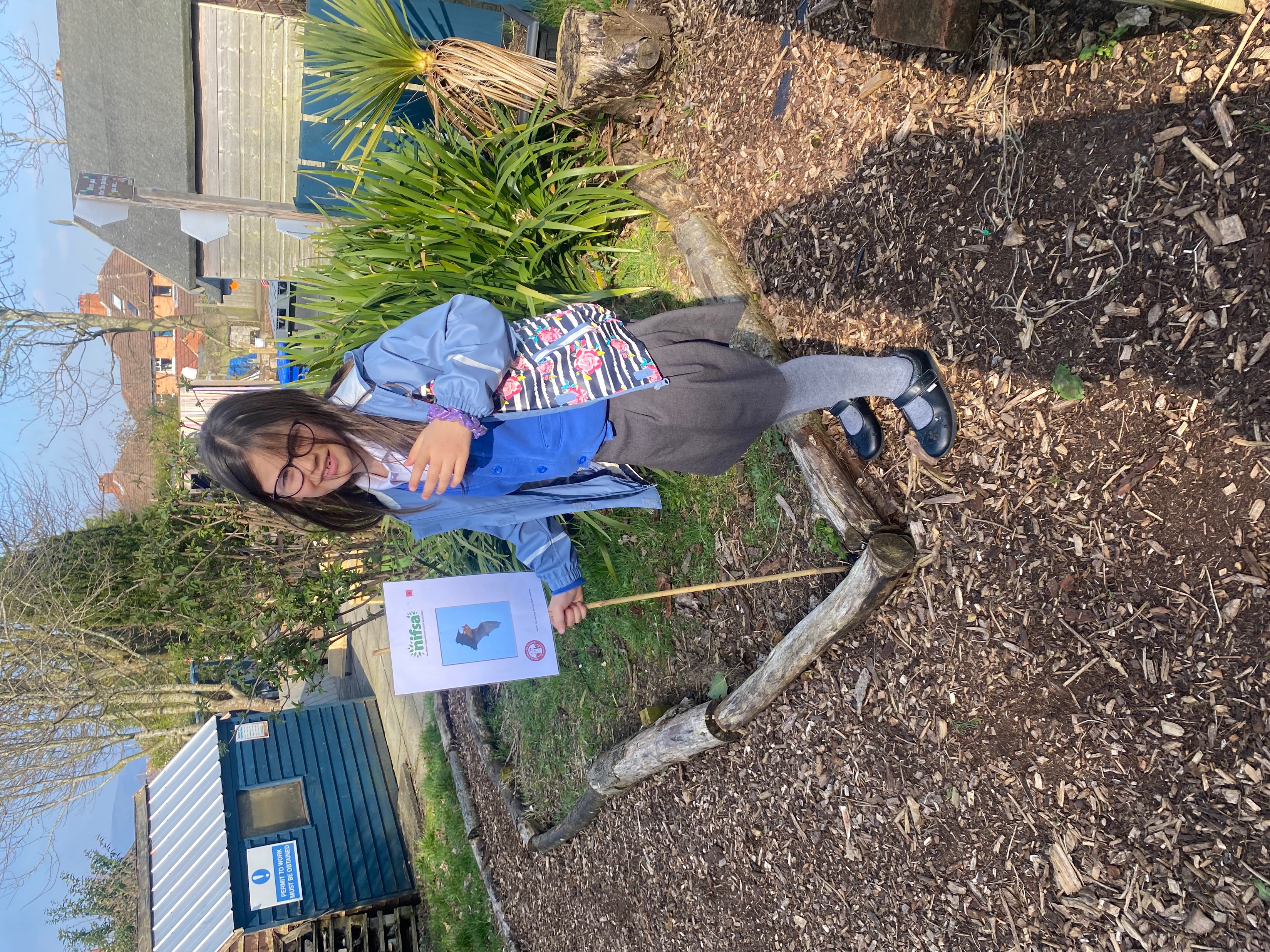 Setting up Boundary flags. 
Volunteers set our boundaries.
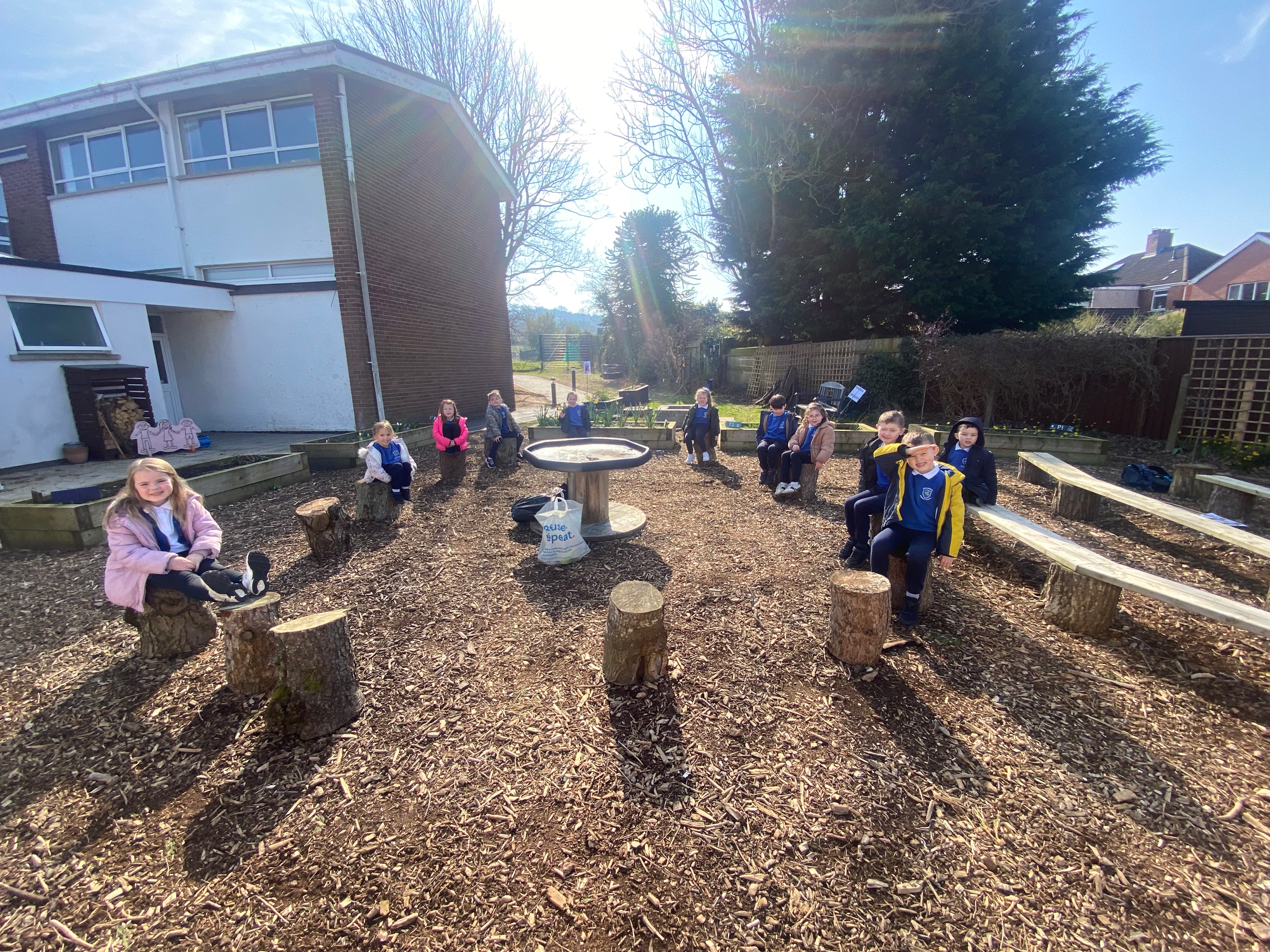 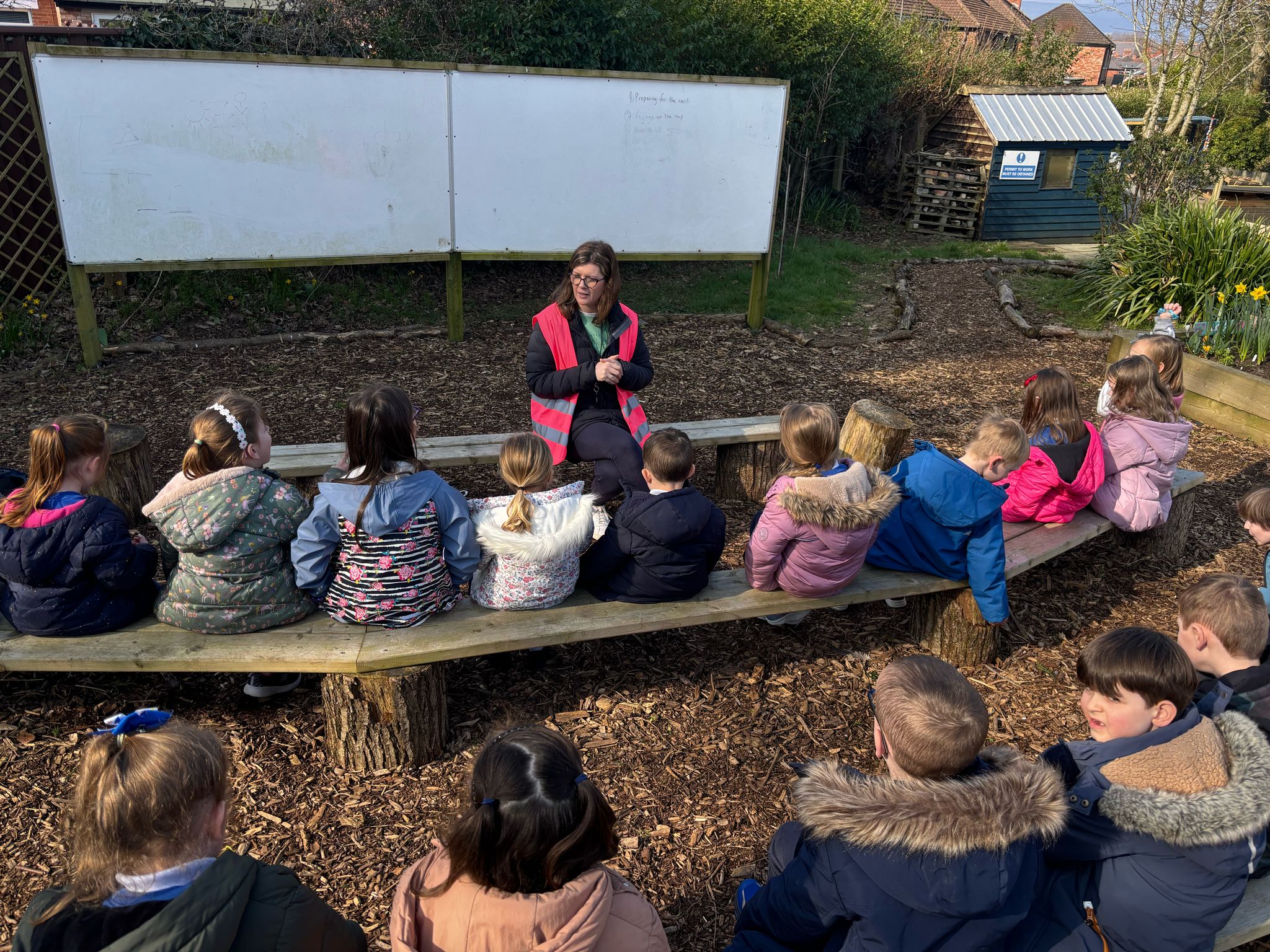 Finding out about our activity.
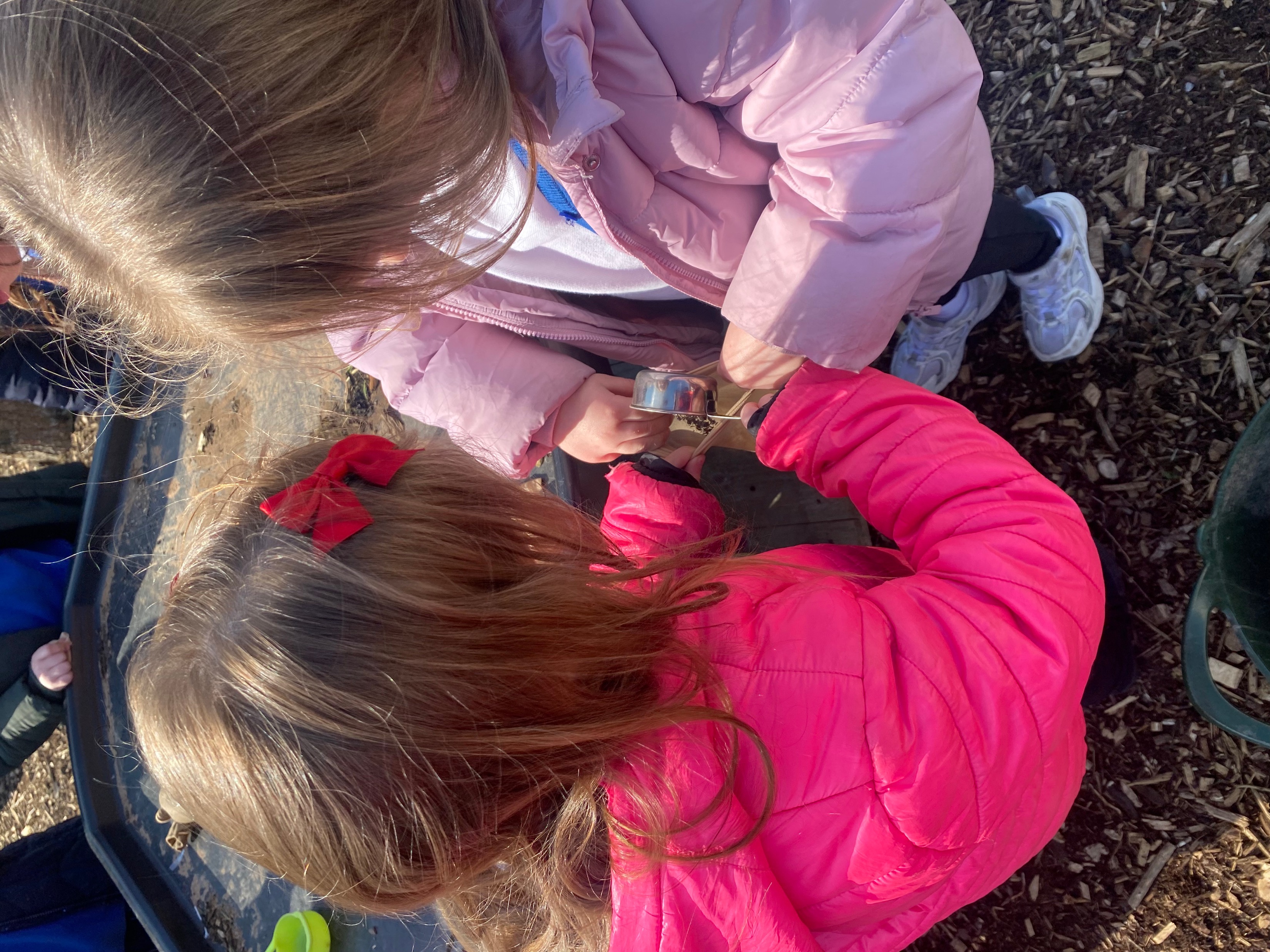 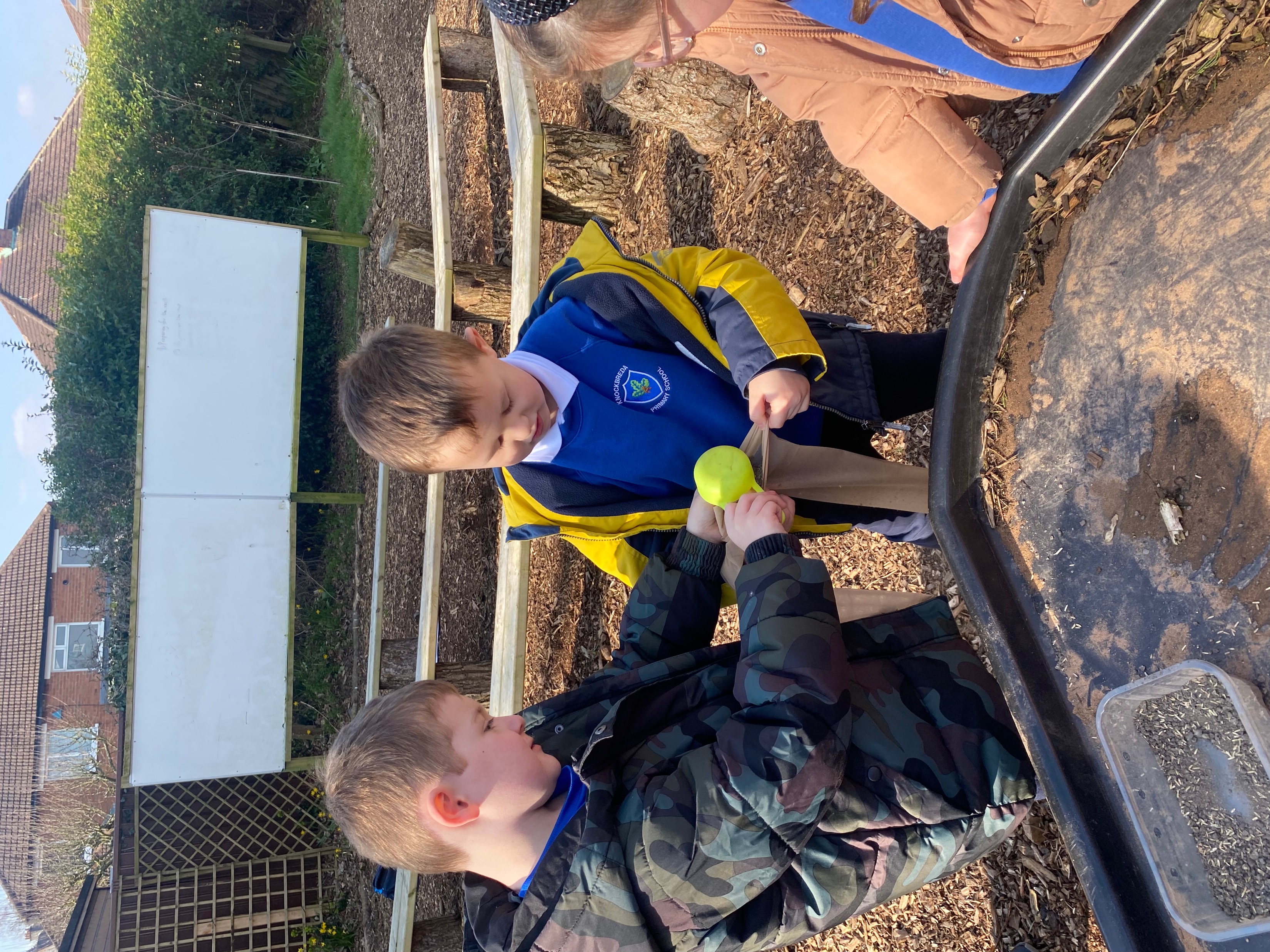 Working In pairs to help each other fill their socks with seeds and soil.
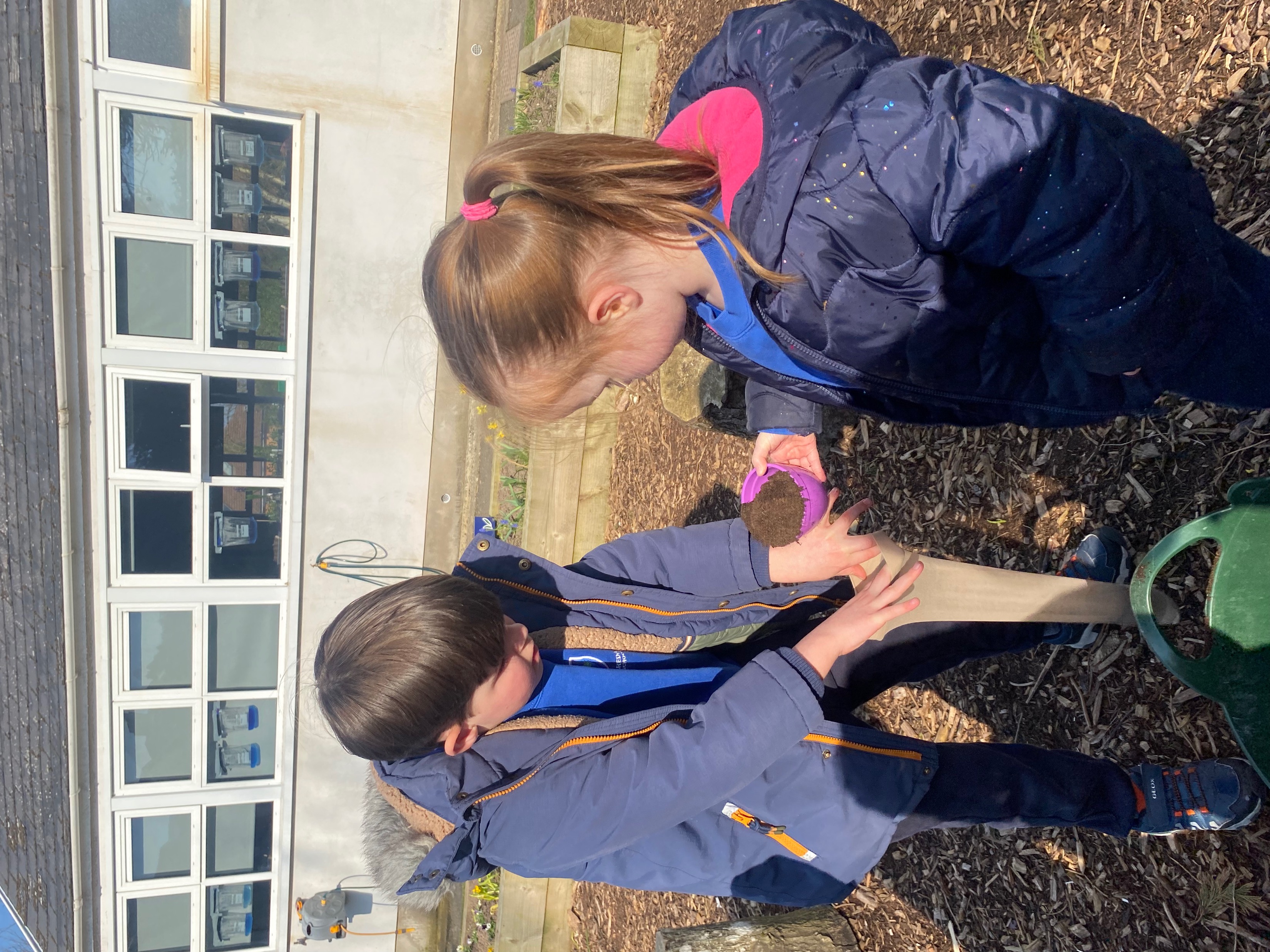 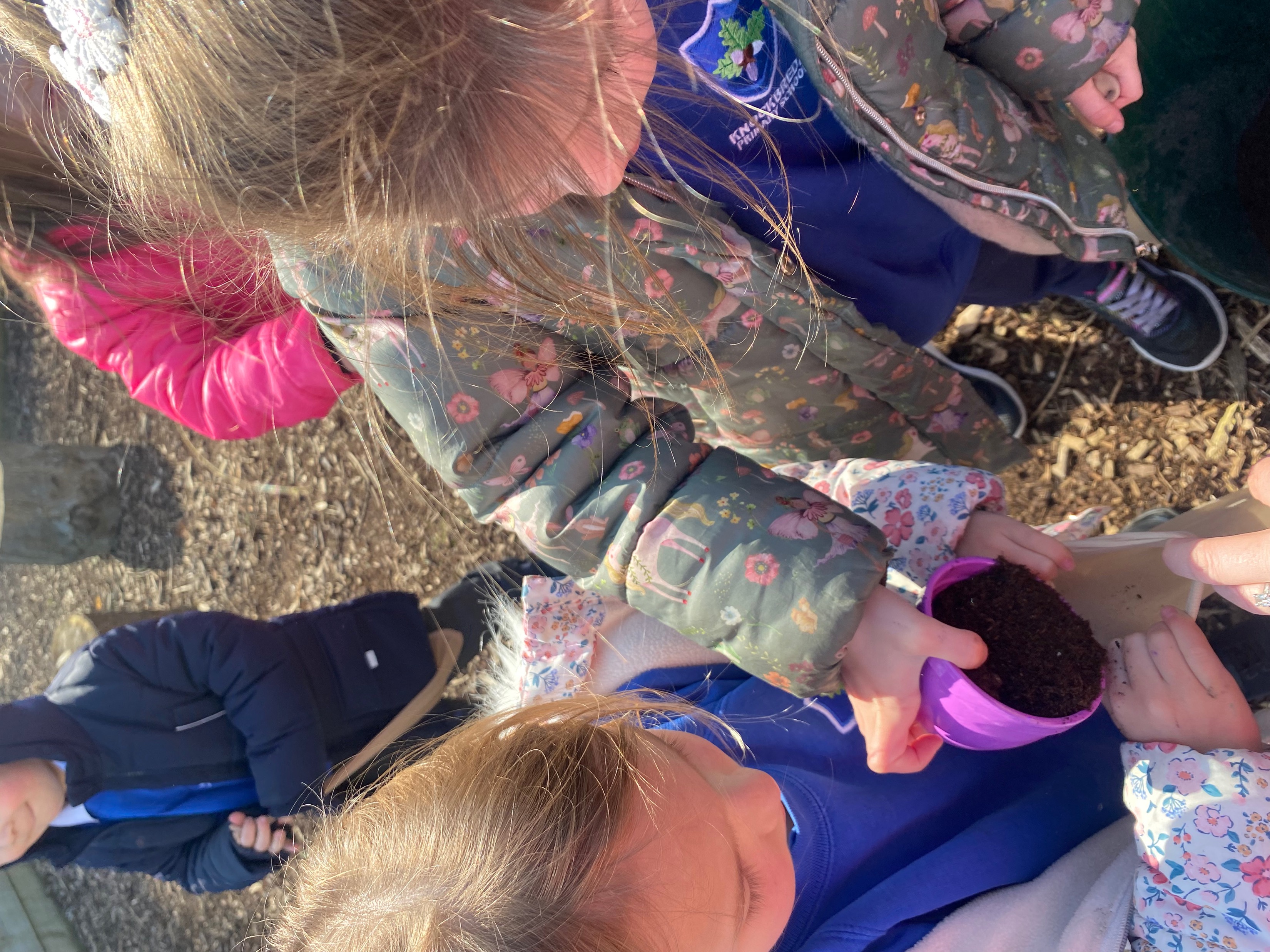 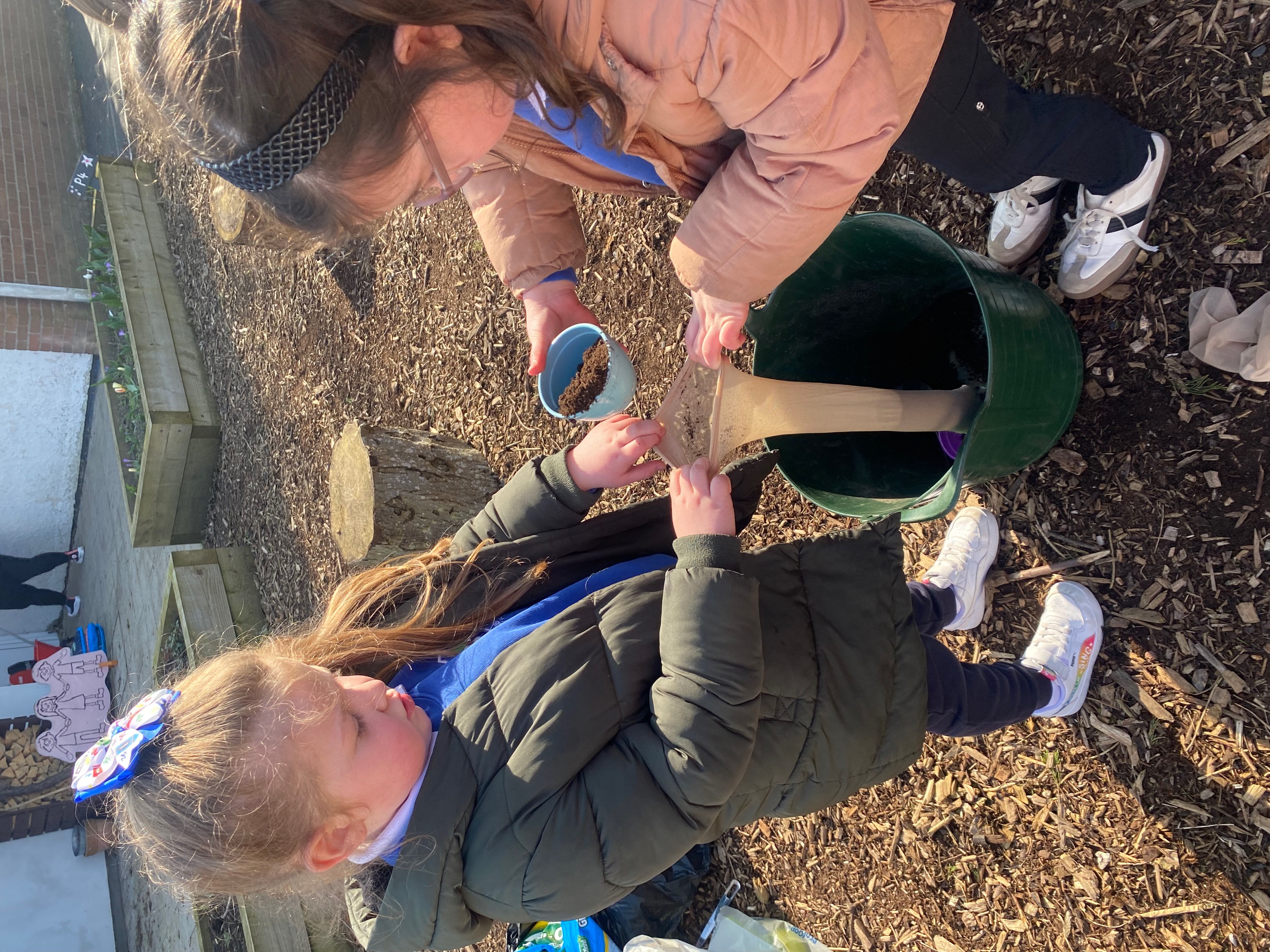 Working In pairs to help each other fill their socks with seeds and soil.
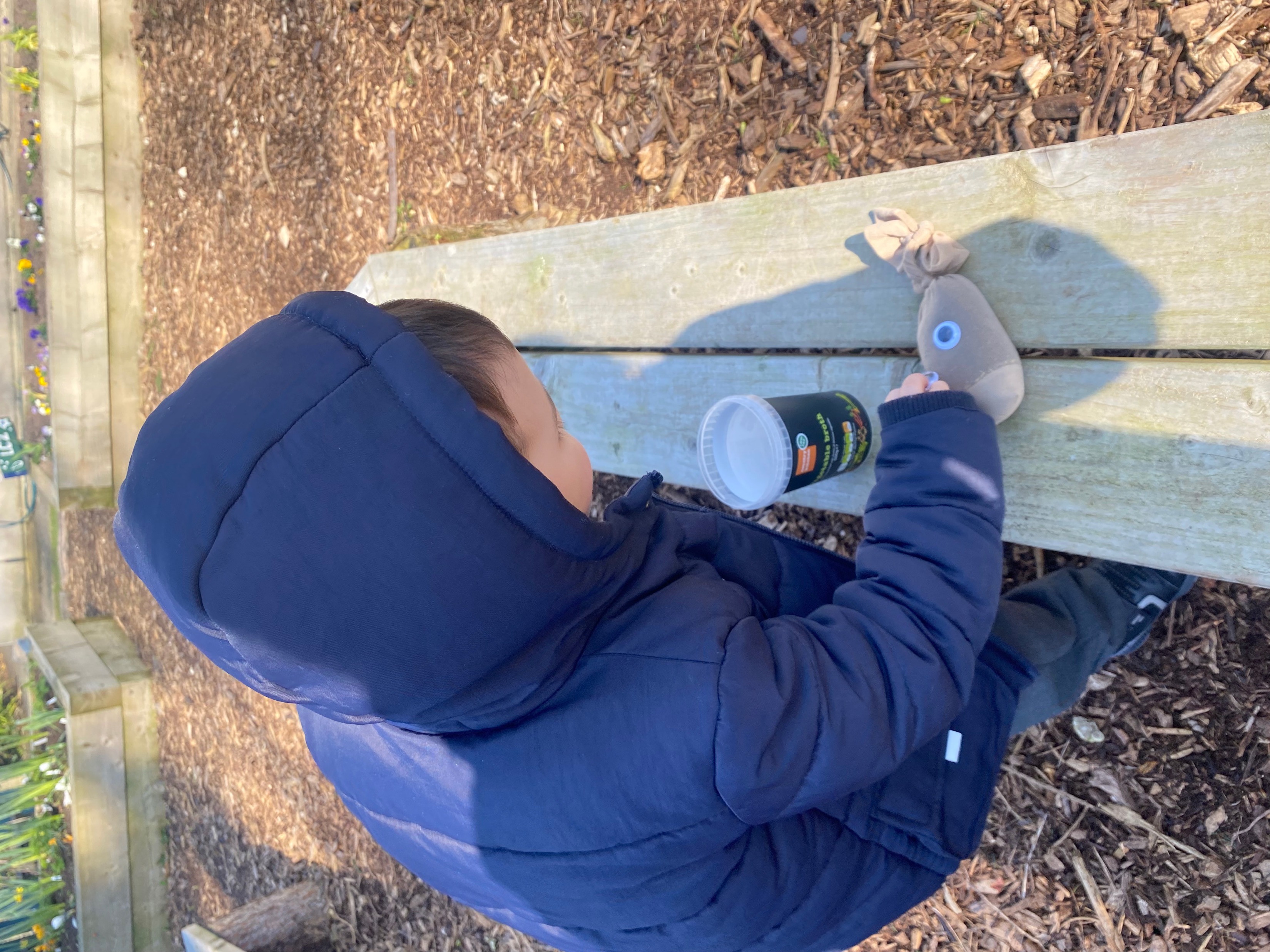 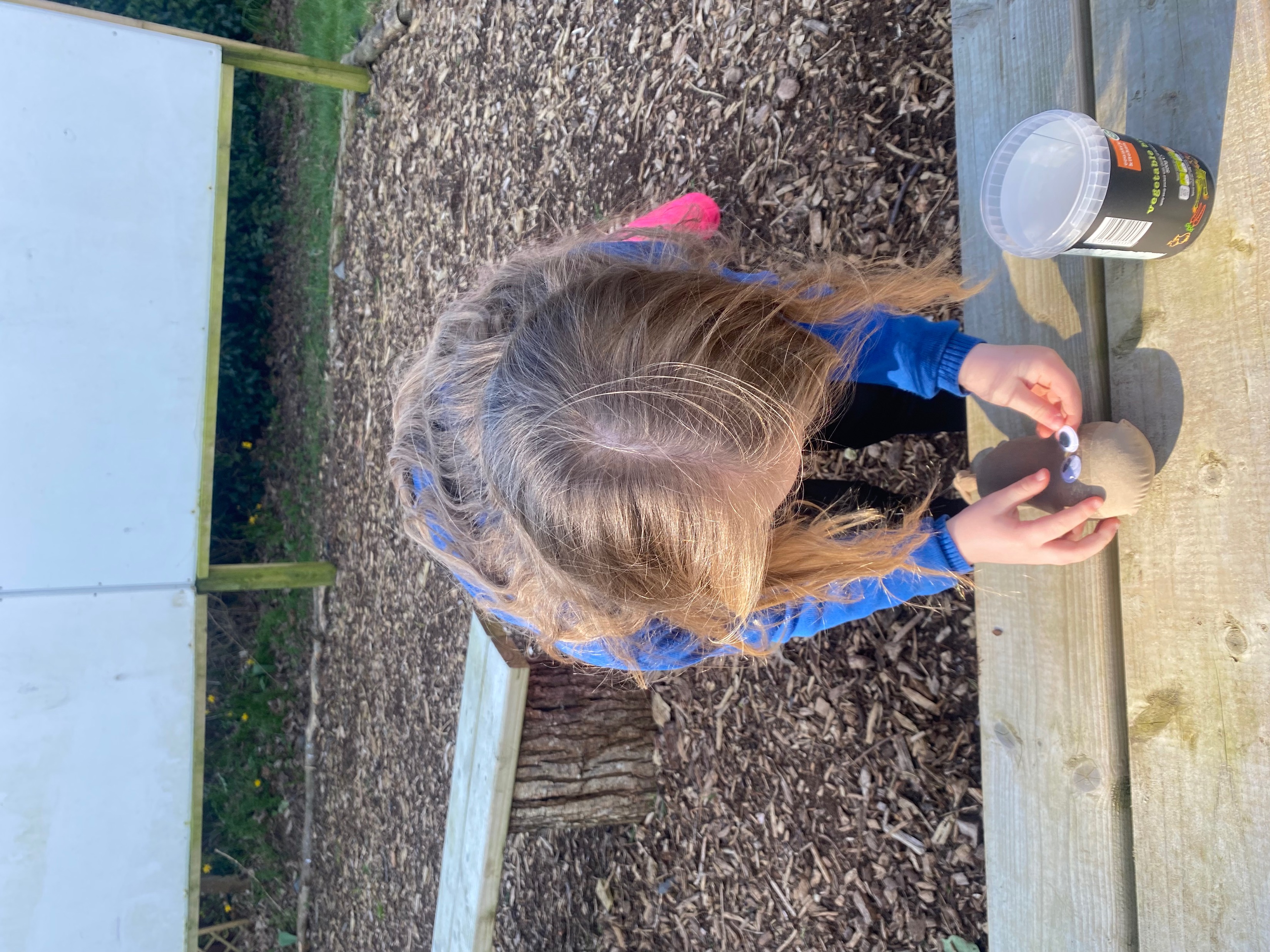 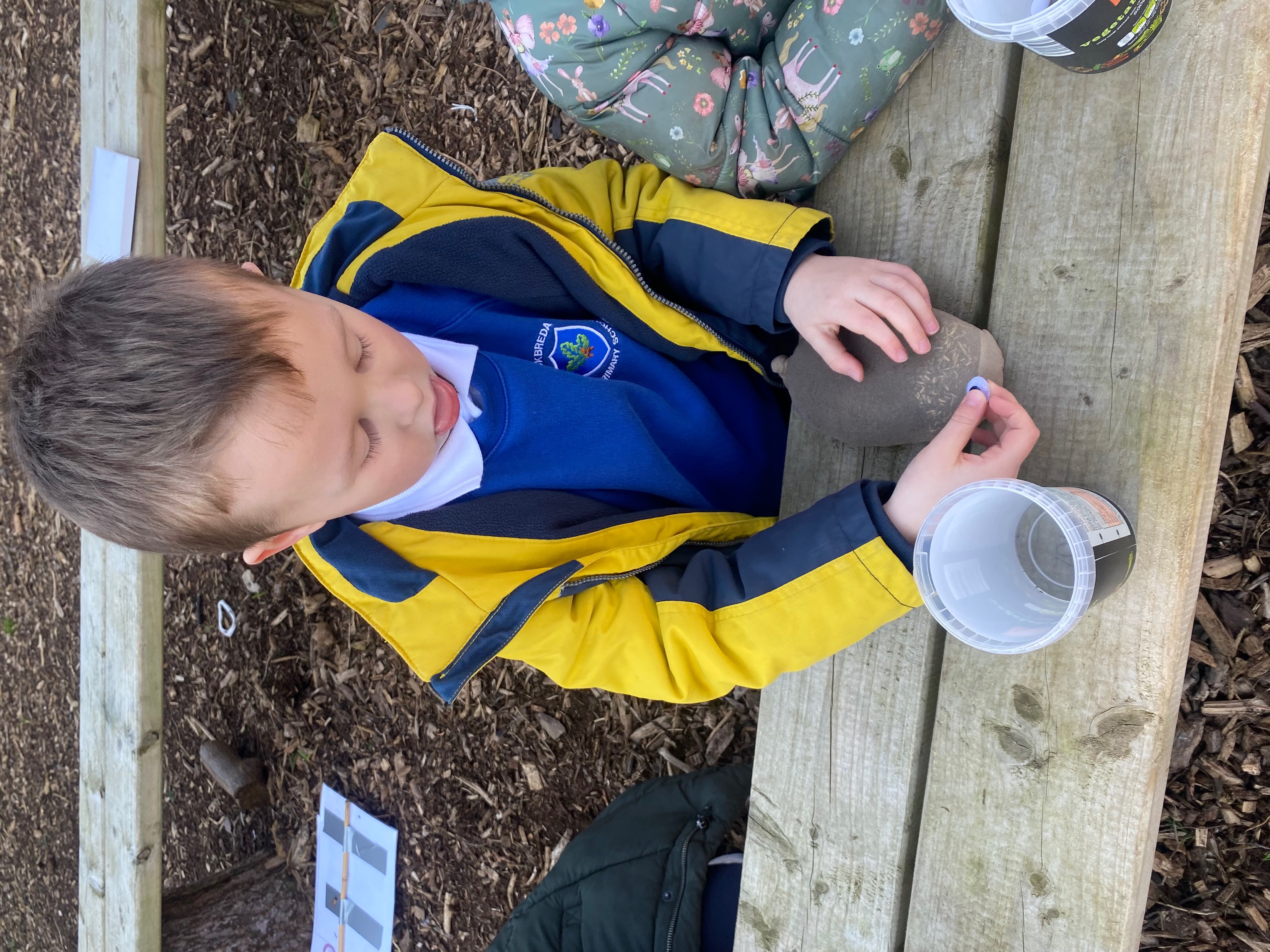 Adding eyes to our grass heads.
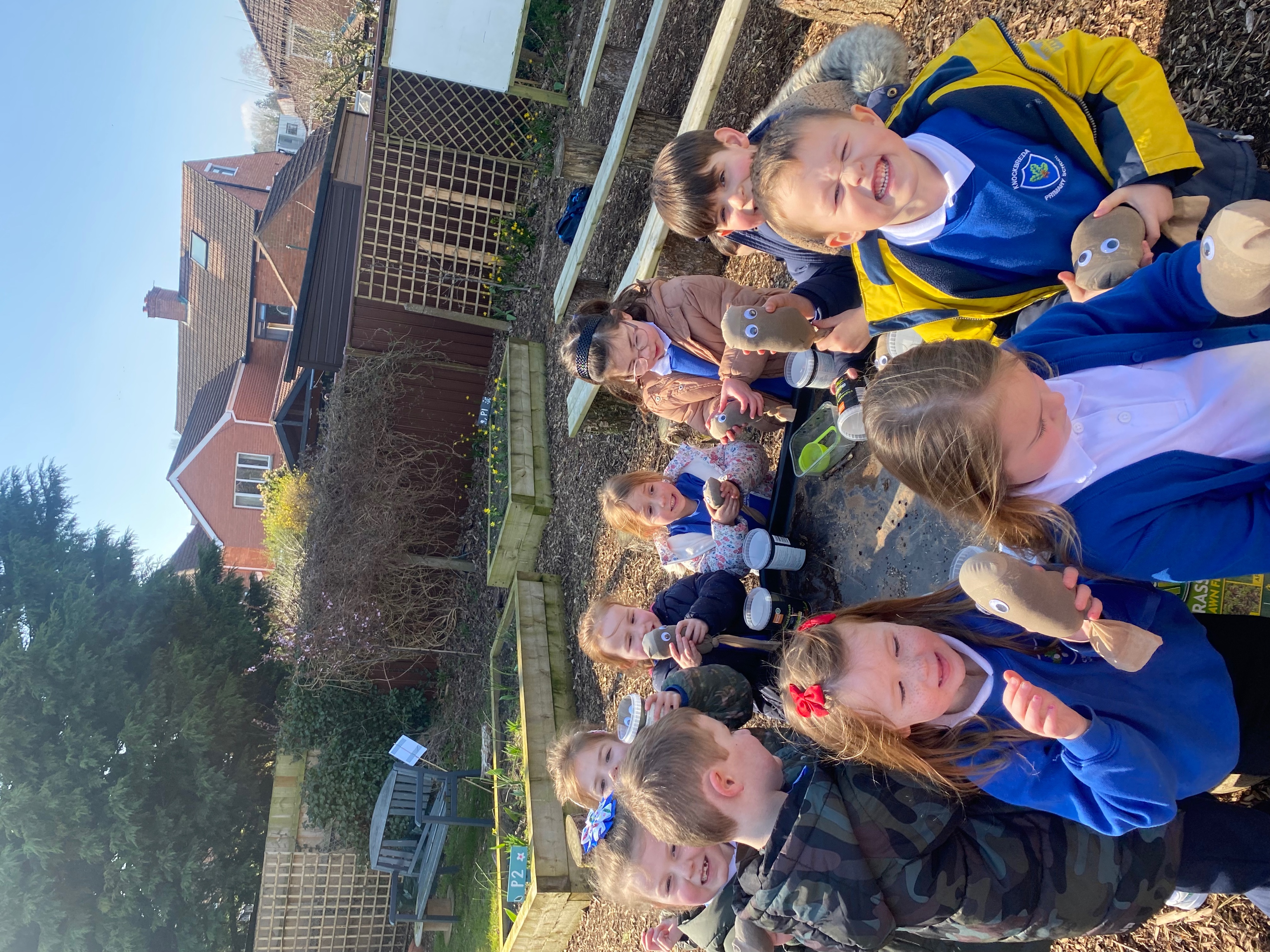 Showing of our super grass heads.
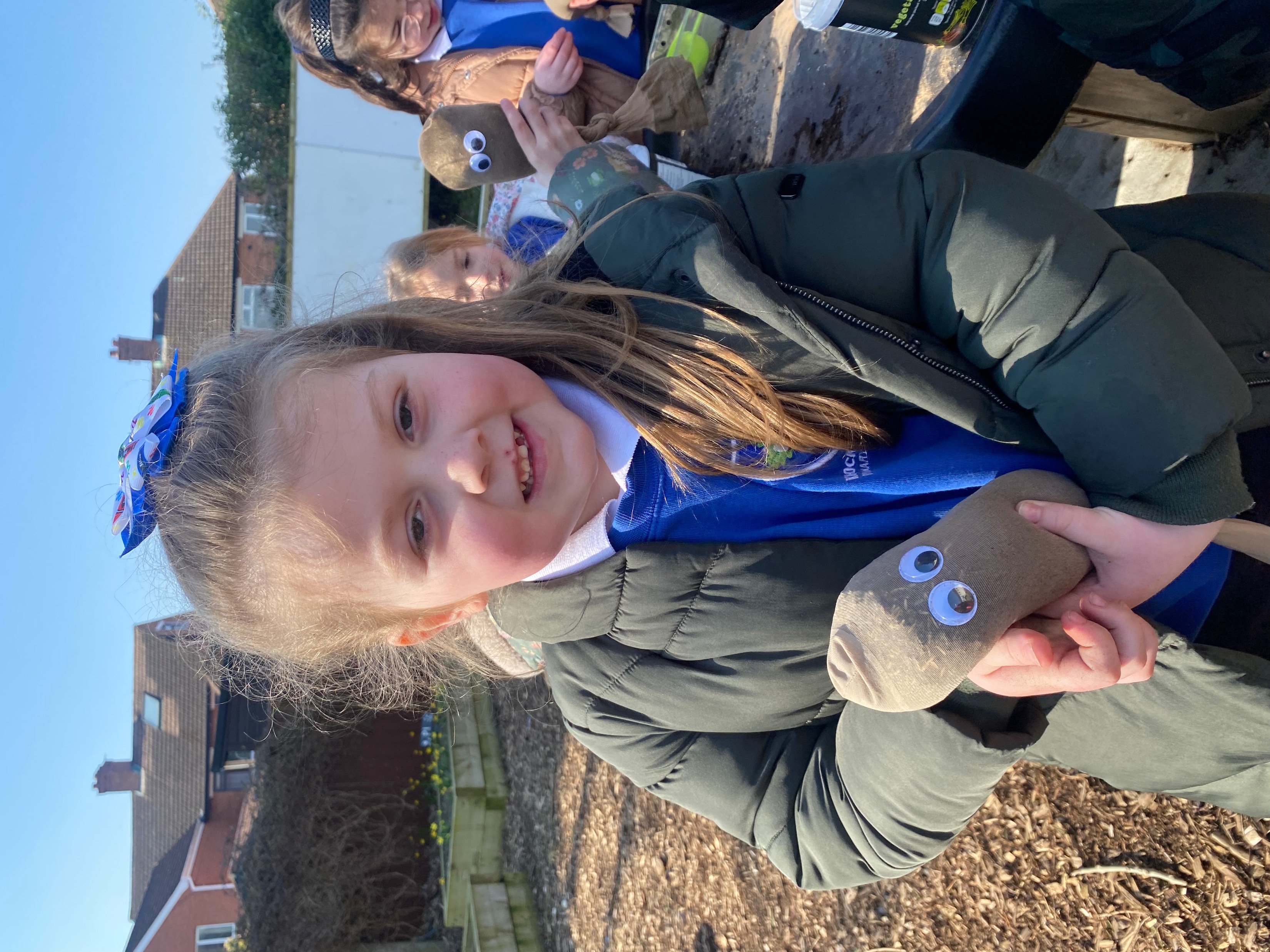 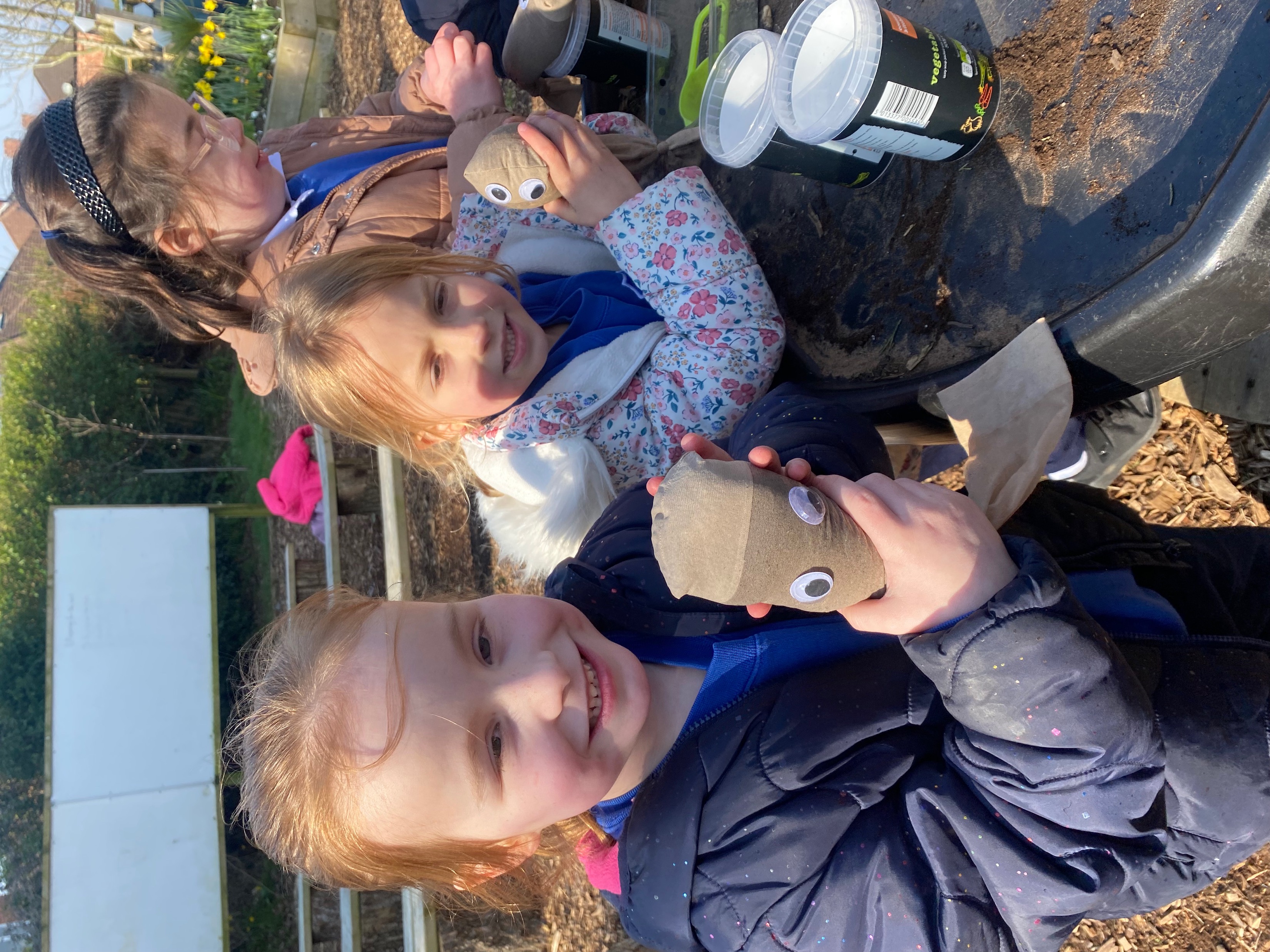 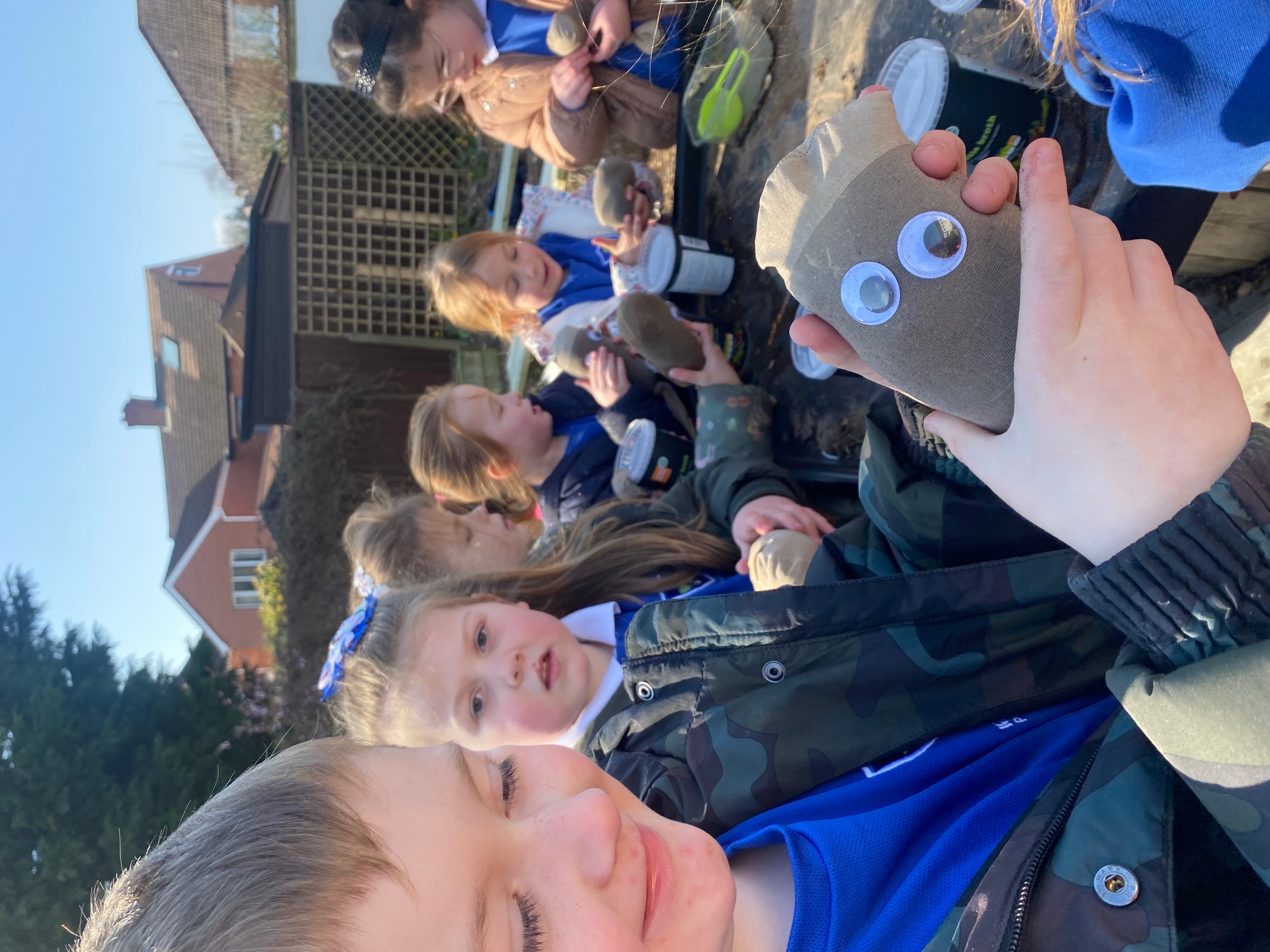 Super grass heads P2
Everyone enjoyed the lesson and voted for a big yes!!